DÖNEM IV
Dr. Özgür Mehtap
Dönem IV İlkler
Kliniğe Geçiş
Unvan (Stajyer doktor) 
Hastaya dokunma
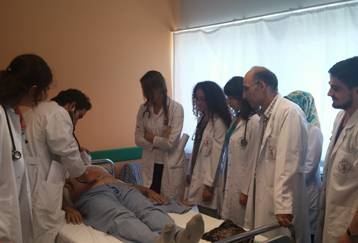 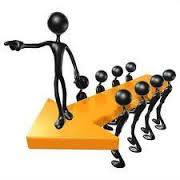 Dönem IV İlkler
Farklı bir sistem (Staj grupları)
İlk girişimsel işlem (Pansuman, dikiş atma)
İlk sözlü (Anksiyete vs Kendini gösterme)
Ana dallar (Meslek Ciddiyeti, sorumluluk)
İlk kez bütünlemede artış
DÖNEM IV Stajları (Süreleri)
Fizik Muayene Stajı (1 hafta)
Pediatri (8 hafta)
Çocuk Ruh Sağlığı (2 hafta)
Çocuk Cerrahisi (1 hafta)
Genel Cerrahi (6 hafta)
Radyoloji (2 hafta)
Dahiliye (8 hafta)
Plastik ve Rekonstrüktif Cerrahi (1 hafta )
Kardiyoloji (3 hafta)
Kalp Damar Cerrahisi (1 hafta)
Kadın Hastalıkları ve Doğum (6 hafta)
Öğrenci sayısı
A grubu (53)
B grubu (53)
C grubu (53)
D grubu (52)
Üst dönemden kalan (35)
Toplam:246
Dönem IV İşleyiş
Fizik Muayene Stajı
            Video
            Teorik
            Hasta başı pratik
            Sınav
Diğer Stajlar
           Teorik, pratik 
            Sözlü, yazılı sınav
Dönem IV önemi
1)Hekimlik hayatında hedeflerin ilk olarak  belirlenmeye başlandığı dönem
2)Klinik nosyonun oluşması için ilk klinik temellerin atıldığı dönem
3)Mevcut eğilim, başarılı öğrencilerin daha çok klinik bilimleri tercih etmemeleri yönünde bunun değişmesi için öğrencilerin yüreklendirilmesi
Öneriler
Tüm AD öğrenim hedeflerini iyi belirlemeli
ÇEP (Çerçeve Eğitim Programı) her staj grubu    için iyi hazırlanmalı
                         Hastalığı tanıma
                         Hastalığı tanıma ve tedavi etme
Öğretim üyelerine ÇEP ile ilgili eğitim verilmesi
ÇEP e uygun olarak yazlı ve sözlü sınavların standardizasyonu
TEŞEKKÜRLER